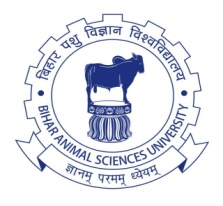 FOOD CHEMISTRYDTC-321     Credit hours- 3(2+1)
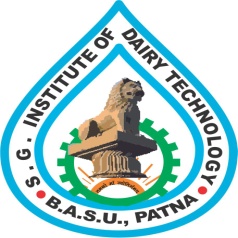 Food  Enzymes
BINITA RANI
ASSOCIATE PROFESSOR (DAIRY CHEMISTRY)
FACULTY OF DAIRY TECHNOLOGY
S.G.I.D.T., BVC CAMPUS,
P.O.- BVC, DIST.-PATNA-800014
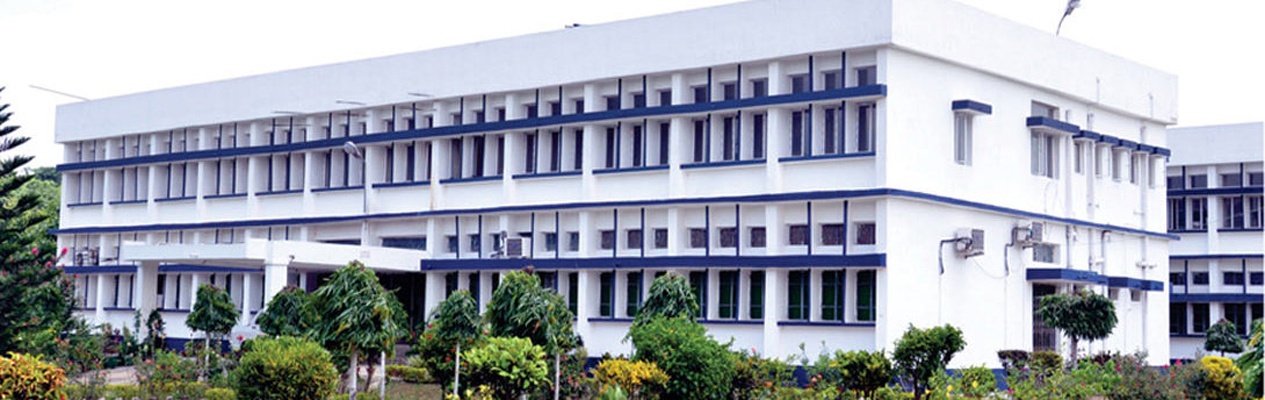 Enzymes 

biological catalysts 
 
 proteinaceous
  
 specific catalytic site (active centre). 

some enzymes contain  “cofactor”( nonprotein organic compound)  catalytically active

“apoenzyme”  protein portion
 
holoenzyme   fully intact enzyme.
Cofactor + apoenzyme ® Holoenzyme (or enzyme)
 
Cofactors  simple divalent metallic ion (e.g. Ca2+, Co2+, Mg2+ , Mn2+ or Zn2+ ).

Cofactors  firmly bound to apoenzyme  prosthetic group.

Cofactors   loosely bound to apoenzyme  coenzyme.

Cofactors  stable to heat. 

most enzyme   lose activity on heating.
Proenzyme or zymogen : 

inactive form of enzymes  converted  active form. 

Proenzyme – Pepsinogen  Enzyme - Pepsin  

Proenzyme – Trypsinogen  Enzyme - Trypsin
PROPERTIES OF ENZYMES
 
protein in nature

 larger than substrate molecules
 
substrate binds  active site or active  centre  of enzyme 

active site  bear a specific complementary relationship  structure of the substrate (s)  w/c allows  an almost precise fit b/w them.
active site  made up of :
    a) a binding site , and
    b) a catalytic site.
 
only a few of the amino acids  take part in the catalytic mechanism,
others  determine the specificity of enzyme.

active site  amino acids  have reactive side-chain grouping e.g.,  
cysteine , histidine and serine.
enzyme specificity depends  particular atomic    structure and configuration of both substrate & enzyme. 

rate of enzyme-catalysed reactions  extraordinarily rapid.

enzymes promote reactions  mild temperatures.

enzymes promote reactions  neutral pHs.

enzymes are synthesized  direction of genes and consequently regulated  by factors influencing those genes.

distinctive feature of enzyme-catalyzed reactions  saturation of enzyme with substrate.
NOMENCLATURE AND CLASSIFICATION OF ENZYMES 
The Commission on Enzymes of the International Union of Biochemistry.
 The basis of classification  is the division of enzymes  six major classes and sets of subclasses  according to the type of reaction catalyzed.
 Each enzyme can be described in three ways –  
By a trivial name: usually short and appropriate for everyday use, 
By a systematic name: which identifies the reaction it catalyzes and 
By a number of the Enzyme Commission (EC): which is used where accurate & unambiguous identification of an enzyme is required, as in international research journals, abstracts and indexes.
six major classes of enzymes : 
1. Oxido-reductases  oxidation-reduction reactions  oxidize or reduce substrates by transfer of hydrogen or electrons or by oxygen, e.g.,catalase (EC 1.11.1.6).
 
2. Transferases  transfer of functional group  remove groups from substrates and transfer them to acceptor molecules e.g., glucokinase  (EC 2.7.1.2). 

3. Hydrolases  hydrolysis reactions  catalyze hydrolysis of ester, thioester, peptide, glycosyl, acid anhydride by the addition of water. For a substrate XY, the reaction can be represented as follows: 
XY + HOH ------- HX + YOH 
e.g., alkaline phosphatase (EC 3.1.3.1).
4. Lyases  catalyze the cleavage of C-C, C-O, C-N and other groups by elimination (not by hydrolysis), leaving double bonds, or conversely adding  groups to double bonds. e.g.,fumarate hydratase (EC 4.2.1.2).

5. Isomerases  catalysis of isomerizations within one molecule,e.g., mutase (EC 5.4.2.1).

6. Ligases formation of bonds with ATP cleavage  involved in the biosynthesis of a compound with the simultaneous hydrolysis of a pyrophosphate bond in ATP.
Alkaline phosphatase 
Trivial name : alkaline phosphatase 
Systematic name : orthophosphoric monoester phosphohydrolase 
Reaction catalysed : Orthophosphoric monoestser + H2O « An alcohol + H3PO4 
Classification number : EC 3.1.3.1, where EC stands for Enzyme Commission 
The first digit       (3) for the class name (hydrolases) 
The second digit (1) for the subclass (acting on ester bonds) 
The third digit     (3) for the sub-subclass (phosphoric monoester) 
The fourth digit   (1) designates alkaline phosphatase
Lipase 
Recommended name : lipase 
Systematic name : glycerol ester hydrolase 
Reaction catalysed : A triglyceride + H2O « A diglyceride + a fatty acid 
Classification number : EC 3.1.1.3, where EC stands for Enzyme Commission 
The first digit       (3) for the class name (hydrolases) 
The second digit (1) for the subclass (acting on ester bonds)
The third digit     (1) for the sub-subclass (carboxylic ester) 
The fourth digit   (3) designates lipase
HYDROLASES 
Most of these enzymes  used in the food industry. 

   1.  Amylases 
α-amylase  α-1,4-bonds (amylose and amylopectin)  a random manner small units with free non-reducing end groups  low molecular weight dextrins.

 β-amylase  α1,4-bonds  (amylose and amylopectin)  maltose units from non-reducing end of starch in an orderly fashion. 

α-amylase and β-amylase do not cleave the α-1,6-linkages in amylopectin.
uses :
      Bread making 
 During fermentation period  α-amylase catalyzes the dextrinization of damaged starch granules  dextrins  hydrolyzed by β-amylase  maltose  provides fermentable sugar   for yeast cells.

 During baking  α-amylase activity   destroyed (oven temperature).

amylases  bread with a greater  volume, deeper crust colour, softer crumb, improved grain and texture.
corn syrup  starch  acid and enzymatic hydrolysis  conversion into sweet syrups.
 
A fungal amylase preparation (α-, β- and amylo-1,6-glucosidase)  used  produce  a well flavoured, low viscous syrup  consisting of dextrose, maltose, and dextrin.
2.β-D-Fructofuranosidase (Invertase) 

confectionary industry.

involved in hydrolysis of sucrose. 

products of hydrolysis, invert sugar consist of equimolar amounts of   glucose and fructose  have sweeter taste than the original sucrose.
3. Pectinolytic Enzymes 
include polygalacturonase , pectin methyl esterase, pectate lyases. 
act on pectic substances. 
Polygalacturonase  hydrolyzes  α-1,4- glycosidic bond between the anhydro galacturonic acid units.  
Pectin methylesterase  hydrolyzes  methyl ester bond of pectin  pectic acid and methanol.
 Pectic acid   flocculates ( in presence of Ca2+ ions). 
Pectinolytic enzymes  clarification of fruit and vegetable juices.
4. Glucoamylase 
produced  bacterial and fungal cultures
cleaves β-D-glucose units  non-reducing end of 1,4-α-D-glucan.
 The α-1,6-branching bond  cleaved  about 30 times slower  than α-1,4-linkages  in straight chains.
the swelling , gelatinization and liquefaction of starch can occur  in single step  heat stable bacterial α-amylase.
amylases yields  starch syrup  w/c is a mixture of glucose, maltose and dextrins.
5. β-D-Galactosidase (Lactase)
 
Lactose  glucose and galactose.

 produced from  fungi (Aspergillus niger) or yeast.

      uses:

In dairy industry  hydrolyze lactose.

 Immobilized enzymes  produce milk suitable  people suffering from lactose intolerance.
6. Proteases 
hydrolysis  peptide bonds of proteins.
used in the food industry  endopeptidases. 
isolated from animal organs, higher plants or genetically engineered  microorganisms.
     utilization :
dairy industry  cheese manufacture  formation of casein curd is achieved with chymosin or rennin or proteinases from Mucor miehei, Mucor pusillus and Endothia parasitica (a suitable replacement for rennin). 
 Rennin  essentially free of other undesirable proteinases  so, especially suitable for cheesemaking.
Proteolytic enzymes (papain, pepsin, ficin, bromelain and microbial proteases) prevent haze formation in beer by  reducing the polypeptide size.
 Papain, ficin and bromelain are sulphydryl proteases  catalyze the hydrolysis of peptide, ester and amide bonds.  

Proteases  wheat flour  some bakery products  modify rheological properties of dough  firmness of end product.
 During such dough treatment, the hard wheat gluten is partially hydrolyzed to a soft-type gluten.

 Proteases are used for tenderization of meat.
Enzymes (trypsin, papain, bromelain, ficin) hydrolyze  one or more of the muscle tissue components.
7. Lipases 
play a major role in cheese manufacture.
microbial sources  utilized in cheese ripening  development of aromas.

responsible  hydrolytic rancidity in dairy products.

hydrolyze ester linkage in glycerides.
Lipase  through the release of mono- and diacylglycerols  retards  staling of bakery products.

defatting of bones  production of gelatin (facilitated by lipase-catalyzed hydrolysis).
Oxidoreductases :

involved in oxidation-reduction reactions.

oxidize or reduce substrates by transfer of hydrogen or electrons or by oxygen.
Glucose Oxidase
 
 produced by fungi such as Penicillium notatum and Aspergillus niger.

used :
 remove traces of glucose and oxygen  from food products, such as fruit juices, mayonnaise, beer, wine ,etc.
as an analytical reagent  for the specific determination of glucose.
oxidizes glucose  gluconic acid in presence of oxygen and hydrogen peroxide.
2. Catalase 

catalyzes decomposition of hydrogen peroxide  water and molecular oxygen.

 In plants, catalase  dispose of excess H2O2 produced in oxidative metabolism 

use H2O2 in oxidation of  phenols, alcohols and other hydrogen donors.

used in combination with glucose oxidase.
3. Ascorbic Acid Oxidase 

catalyzes the following reaction : 

     L-Ascorbic acid + ½ O2 ---------- dehydroascorbic acid + H2O 

This rks is significant in   fruits and vegetables.

 responsible for  the initiation of browning reaction, and

For  the eventual loss of all vitamin C activity.
4. Lipoxygenase:

    uses :

 bleaching of flour and

improvement of the rheological properties of dough.
5. Peroxidase :

common plant peroxidases contain iron.

Peroxidases of   animal tissue and milk (lactoperoxidase) are flavoprotein peroxidases.

peroxidase test is used as indicator of satisfactory blanching of fruits and vegetables.
 
Peroxidase catalyzes the following reaction 
      H2O2 + AH2 --------- 2H2O + A

AH2 is an oxidizable substrate.
6. Phenolases :
 
also known as polyphenol oxidases or polyphenolases.

present in potatoes, apples, peaches, bananas, tea leaves, coffee beans etc. 

have the ability to oxidize phenolic compounds to o-quinones.

involved in enzymatic browning.

desirable in the processing of tea and coffee.
Various factors  rate of enzyme catalyzed reactions :

 Substrate concentration,
 Enzyme concentration,
 Temperature,
 pH,
 Specific activators,
 inhibitors.
THANKS